Радиационная обстановка в районе расположения плавучей атомнойтеплоэлектростанции «Академик Ломоносов»
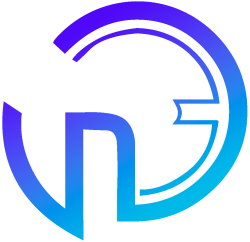 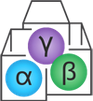 Авторы:,Екидин А. А., Назаров Е. И. ,  Антонов К. Л.
Институт промышленной экологии УрО РАН
XVI Международное совещание «Проблемы прикладной спектрометрии и радиометрии»

г. Москва, 16-18 октября 2023 г.
Чаун-Билибинский промышленный кластер
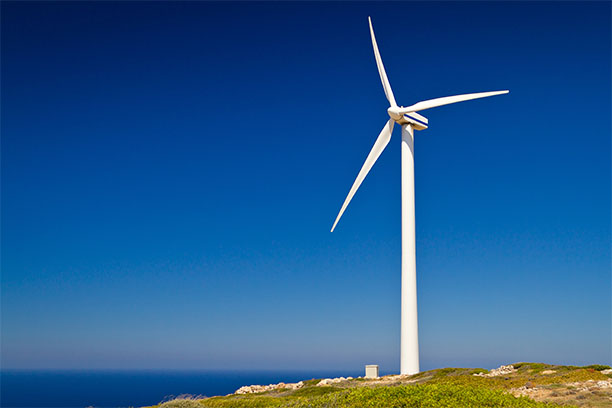 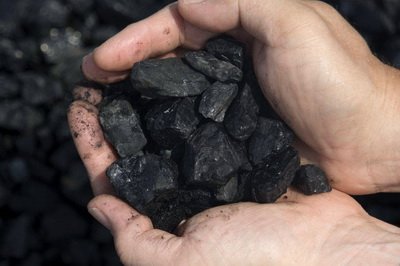 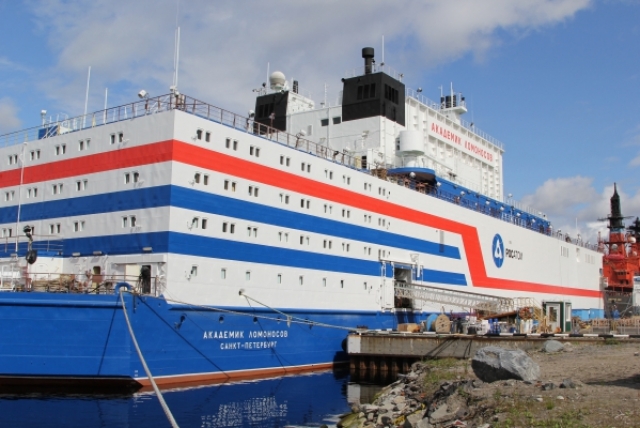 2
[Speaker Notes: Для территории Чаун-Билибинского промышленного кластера, расположенного в Чукотском автономном округе, характерны дефицит солнечного света и преобладание ветров разрушительной силы, что делает невозможным стабильное энергообеспечение за счет возобновляемых источников (солнечных, ветровых или приливных установок). Угольные теплоэлектростанции оказывают существенное негативное воздействие на окружающую среду от сжигания и хранения органического топлива, от образования золы и шлака. Кроме того, доставка большого объема угля, гарантирующего надежное снабжение потребителей теплом и электроэнергией, сопряжена со значительными затратами на инфраструктуру и логистику. Минимальное воздействие на природные ландшафты Арктической зоны при стабильном энергоснабжении способна обеспечить только атомная электростанция. Для обширных территорий с низкой плотностью населения строительство энергоблоков большой мощности нецелесообразно. В таких условиях малая атомная энергетика может и должна стать основой создания децентрализованных систем энергообеспечения.]
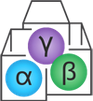 ПАТЭС «Академик Ломоносов»
г. Певек, Чукотский АО
Запуск в 2019 г.
2 энергоблока КЛТ-40С, электрической мощности 35 МВт.
Замещение Билибинской АЭС, Чаунской ТЭЦ.
Снабжение горнодобывающих компаний электроэнергией.
3
[Speaker Notes: ПЭБ «Академик Ломоносов» оснащен двумя реакторными установками КЛТ-40С. Вместе они способны обеспечивать в номинальном режиме выдачу в береговые сети 70 МВт электроэнергии и до 50 Гкал/ч тепловой энергии для нагрева теплофикационной воды. Электрическая мощность, выдаваемая в береговую сеть без потребления берегом тепловой энергии, составляет около 76 МВт. В режиме выдачи максимальной тепловой мощности около 146 Гкал/ч электрическая мощность, выдаваемая в береговую сеть, составляет порядка 44 МВт. ПЭБ сможет обеспечивать электроэнергией населенный пункт с численностью населения около 100 000 человек. 

Проект предназначен для надежного круглогодичного тепло- и электроснабжения удаленных районов Арктики и Дальнего Востока. 

ПАТЭС решает две задачи. Во-первых, это замещение выбывающих мощностей Билибинской АЭС, действующей с 1974 года, и Чаунской ТЭЦ, которой уже более 70 лет. 

Во-вторых, это обеспечение энергией основных горнодобывающих компаний, расположенных на западной Чукотке в Чаун-Билибинском энергоузле – большого рудно-металлического кластера, в том числе золотодобывающие компании и проекты, связанные с развитием Баимской рудной зоны.]
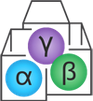 Цель и задачи исследования
Цель: анализ возможного влияния эксплуатации ПАТЭС «Академик Ломоносов» на радиационную обстановку в г. Певек.
Задачи: 
получение независимых данных о состоянии радиационной обстановки в г. Певек;
проведение анализа полученных данных и сравнение их с данными региональных мониторингов состояния окружающей среды;
публичная презентация итогов экспедиции, доведение полученных данных  и экспертных мнений до широкой общественности, СМИ, органов власти, руководства отрасли.
Состав экспедиции, организованной ОС ГК Росатом и АТР АЭС
4
[Speaker Notes: Подтверждение безопасности для и окружающей среды обеспечивается функционированием системы постоянного радиационного контроля выбросов ПАТЭС и мониторингомнаселения радиационной обстановки в санитарно-защитной зоне и зоне наблюдения в рамках производственного контроля. Территориальные управления федеральных органов надзора (Росприроднадзор, Росгидромет, Роспотребнадзор) 
выполняют собственные программы мониторинга радиационных параметров объектов окружающей среды. Учитывая вероятность недоверия населения к данным о радиационной ситуации, предоставляемым как эксплуатирующей организацией, так и органами надзора и контроля, целесообразно периодически проводить независимые исследования радиационной обстановки в районе расположения ПАТЭС]
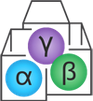 Приборы и методы исследования
МКС-АТ6101ДР
Производство: НПУП «Атомтех»;
Сцинтилляционный детектор NaI(Tl) Ø63x63 мм;
Диапазон МАЭД: 0,03 - 130 мкЗв/ч;
Диапазон УА 137Cs (2π-геометрия): 50-106 Бк/кг.

Гамма-спектрометрические измерения участков:
Санитарно-защитная зона ПАТЭС;
Селитебная территория Певека;
Участки за пределами территории Певека.
МКС-АТ6101ДР
5
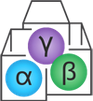 Результаты полевых исследований в районе расположения ПАТЭС
Участки обследования в районе расположения ПАТЭС «Академик Ломоносов» и вклад радионуклидов в формирование внешнего облучения от поверхности грунта
6
[Speaker Notes: Точки 2-7 – промышленная площадка ПАТЭС, 8-16 – Селитебная территория г. Певек, 1,17-18 – за территорией г. Певек
Внешнее облучение от поверхности грунтов формируется в основном за счет высокого содержания природного радионуклида 40К — 45—79% мощности дозы. На природные радионуклиды ториевого и уранового ряда приходится 24% и 15% внешнего облучения от поверхности грунтов соответственно (диаграммы слева на рис. 2).]
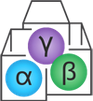 Результаты измерения МАЭД в районе расположения ПАТЭС
7
[Speaker Notes: Минимальное значение мощности амбиентного эквивалента дозы (0,012 мкЗв/ч) зафиксировано на вертолетной площадке ПЭБ (точка 6 на рис. 2). Максимальные значения мощности дозы в точках 17 и 18 (соответственно 0,246 и 0,258 мкЗв/ч) зафиксированы на территории заброшенного горно-обогатительного комбината отселенного поселка Валькумей. Для территории г. Певек максимальная МД – 0,18 мкЗв/ч.]
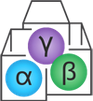 Верификация полученных данных
Данные долговременных наблюдений значений МАЭД в Певеке до и после ввода в эксплуатацию ПАТЭС «Академик Ломоносов» по данным ФГБУ «Чукотское управление по гидрометеорологии и мониторингу окружающей среды»
8
[Speaker Notes: Все величины мощности дозы на территории Певека как до, так и после ввода в эксплуатацию ПАТЭС находятся в диапазоне 0,08—0,18 мкЗв/ч при среднем значении 0,13 мкЗв/ч, что хорошо согласуется с результатами выполненного скринингового обследования.]
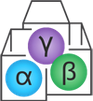 Верификация полученных данных
Частотное распределение значений радиоактивных выпадений в Певеке до и после ввода в эксплуатацию ПАТЭС «Академик Ломоносов» по данным ФГБУ «Чукотское управление по гидрометеорологии и мониторингу окружающей среды»
9
[Speaker Notes: Результаты анализа интенсивности выпадений бета-активных радионуклидов в районе размещения ПАТЭС показывают, что рассматриваемые параметры различаются незначительно:
до ввода в эксплуатацию ПАТЭС показатель находился в диапазоне от 0,14·10–5 до 0,44·10–5 Бк/(м2·сут) при среднем значении 0,34·10–5 Бк/(м2·сут);
после ввода в эксплуатацию — в диапазоне от 0,19·10–5 до 0,45·10–5 Бк/(м2·сут) при среднем значении 0,31·10–5 Бк/(м2·сут).
Поскольку частотные распределения и основные параметры интенсивности выпадений бета-активных радионуклидов в районе размещения ПАТЭС до и после ее пуска в эксплуатацию не имеют статистически значимых различий, нет оснований предполагать влияние плавучего энергоблока на радиоэкологическую ситуацию.]
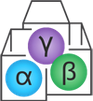 Выводы
Используемый в исследовании спектрометр МКС-АТ6101ДР позволил установить, что эксплуатация ПАТЭС не вносит вклада в изменение радиоэкологической ситуации в районе расположения. В ходе измерений искусственные радионуклиды не обнаружены.
Радиационный фон полностью сформирован естественными источниками: природные радионуклиды (40К, 226Ra, 232Th) и космическое излучение.
Полученные данные позволяют в дальнейшем установить возможное изменение радиоэкологической ситуации и его причины.
10
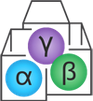 Спасибо за внимание!
11